Figure 5. AP width and other waveform parameters remain constant during repetitive firing in corticospinal neurons. (A) ...
Cereb Cortex, Volume 23, Issue 8, August 2013, Pages 1965–1977, https://doi.org/10.1093/cercor/bhs184
The content of this slide may be subject to copyright: please see the slide notes for details.
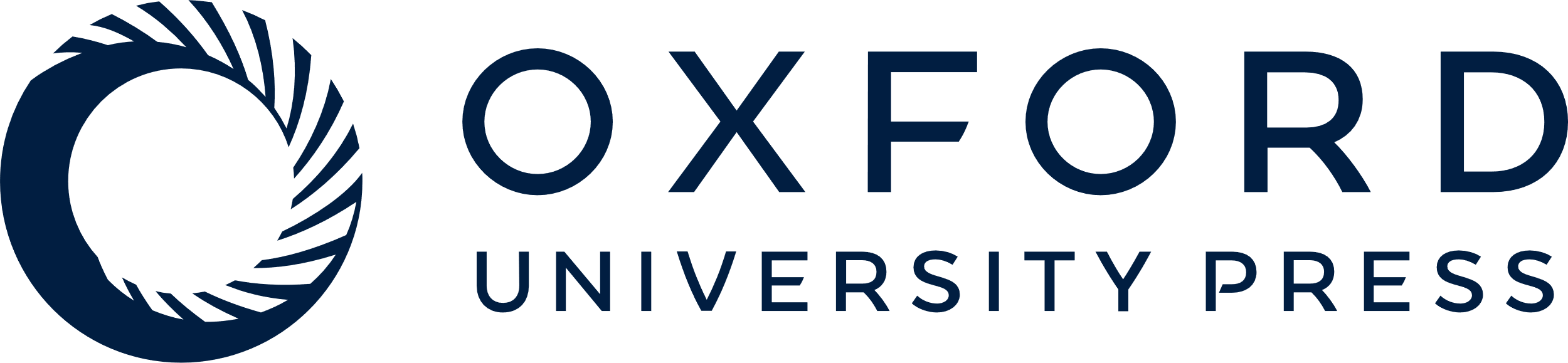 [Speaker Notes: Figure 5. AP width and other waveform parameters remain constant during repetitive firing in corticospinal neurons. (A) A train of 10 APs from a corticospinal neuron held near −80 mV with a 100 pA constant current injection, in response to a 300 pA, 1-s current step. (B) Upper: Individual AP waveforms from the train in A aligned to time of peak membrane potential; the first AP is in black (dashed line) and all subsequent APs in gray. Inset: Rising edge of APs shown with slower time base. Lower: Corresponding dV/dt traces as in upper panel. Inset: dV/dt traces of rising edge of AP. (C) Multiple AP waveform parameters for 10 Hz trains in individual corticospinal neurons. Same group of 23 corticospinal neurons as in Figure 1. (D) Same as (C), but for 20 Hz trains.


Unless provided in the caption above, the following copyright applies to the content of this slide: © The Author 2012. Published by Oxford University Press. All rights reserved. For Permissions, please e-mail: journals.permissions@oup.com]